Estimativa da exclusão elétrica na Amazônia
Setembro de 2019
Roteiro
Motivação
1
Dados já disponíveis
2
Abordagem metodológica
3
Resultados
4
Considerações
5
Roteiro
Motivação
1
Dados já disponíveis
2
Abordagem metodológica
3
Resultados
4
Considerações
5
1. Motivação
Atualmente, não existe um conjunto de dados georreferenciado e atualizado que permita realizar análises para diferentes grupos sobre a população sem acesso à energia elétrica no país.


O ciclo atual do Programa Luz para Todos (LpT) tem prioridade de atendimento para assentamentos rurais, comunidades indígenas e quilombolas. Esses são grupos muito presentes na região Amazônica, onde não há abrangência do SIN e prevalecem os Sistemas Isolados.


Além disso, a ausência de dados georreferenciados sobre a população sem acesso à energia elétrica no país é reconhecida por diferentes atores como um desafio para a universalização do acesso.
Roteiro
Motivação
1
Dados já disponíveis
2
Abordagem metodológica
3
Resultados
4
Considerações
5
2.1 Censo 2010 (IBGE)
Levantamento das características populacionais, feito através da aplicação de dois questionários;

Inclui pergunta sobre a existência de energia elétrica no domicílio;

Apresenta os dados agregados por setor censitário, que é a unidade territorial definida pelo IBGE para as operações de coleta.
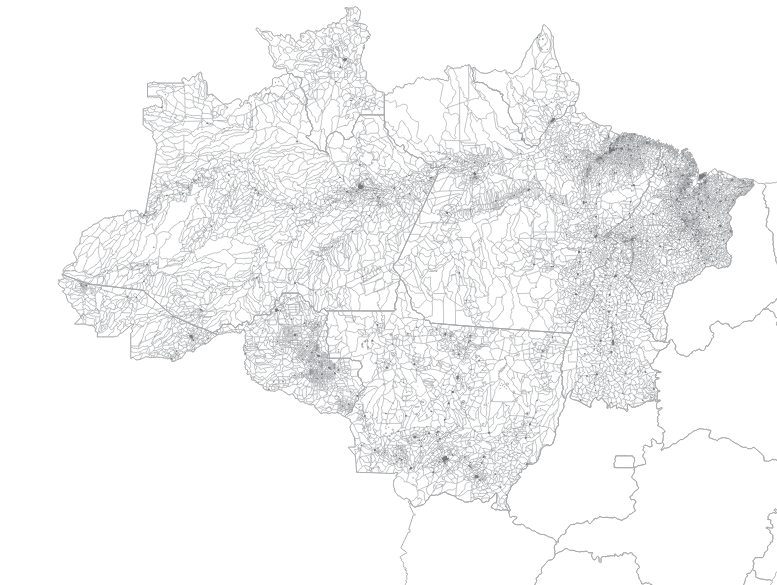 Setores censitários na Amazônia
Fonte: Documentação do Censo 2010
2.1 Censo 2010 (IBGE)
Dados populacionais obtidos através da multiplicação do número de domicílios sem acesso pela média de moradores por domicílio em cada setor censitário.
2.1 Censo 2010 (IBGE)
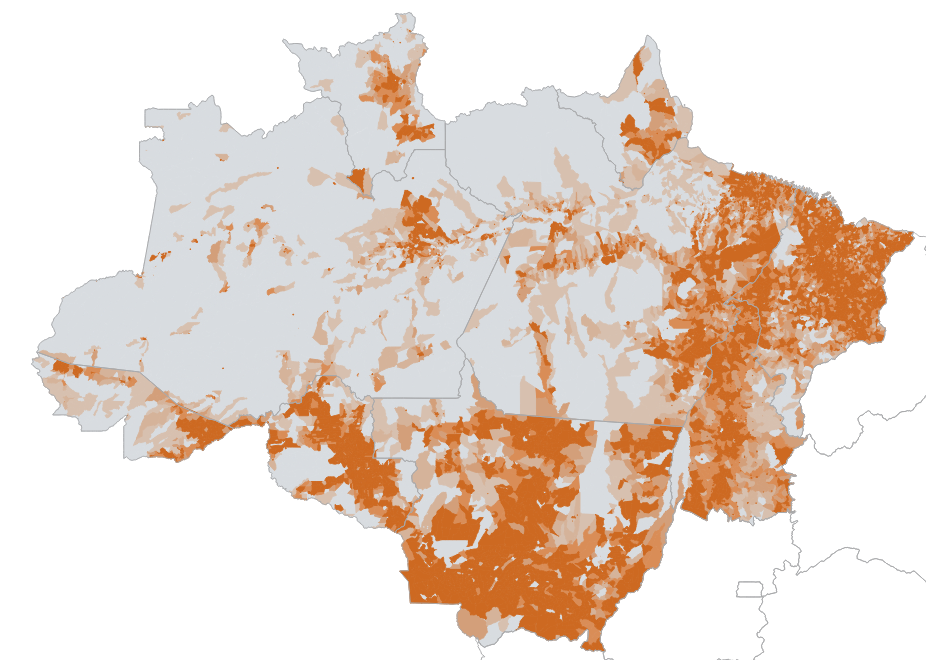 % Domicílios com acesso 
pela distribuidora
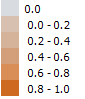 2.1 Censo 2010 (IBGE)
Limitações:

Dados estão cerca de 10 anos desatualizados;

Parte significativa das ligações realizadas pelo Luz para Todos ocorreu após 2010;

Como acompanhar a evolução do atendimento?
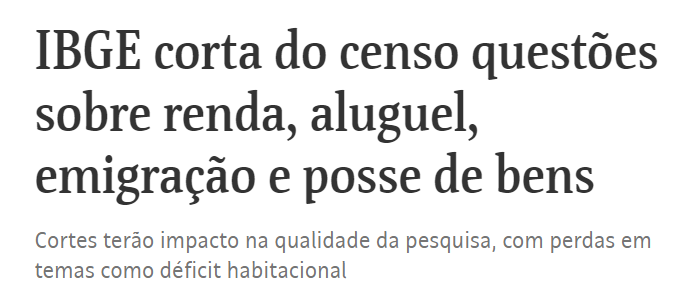 Questões sobre acesso à energia elétrica não estarão mais presentes nem no questionário Básico nem no questionário Amostral.
Fonte: Folha de São Paulo, 1º de julho de 2019.
2.3 Dados do Luz para Todos
Ligações realizadas entre 2011 e 2018 pelo LpT:
Dados obtidos através da Lei de Acesso à Informação.
Corresponde a cerca de 1,3 milhão de pessoas atendidas entre 2011 e 2018.
Roteiro
Motivação
1
Dados já disponíveis
2
Abordagem metodológica
3
Resultados
4
Considerações
5
3. Abordagem metodológica
3.1 Atualização dos dados populacionais
População por 
município em 2010
(Censo 2010)
População por setor censitário em 2018
Taxa de crescimento populacional por município entre 2010 e 2018
População por setor censitário em 2010
População por 
município em 2018
(Projeções IBGE)
3. Abordagem metodológica
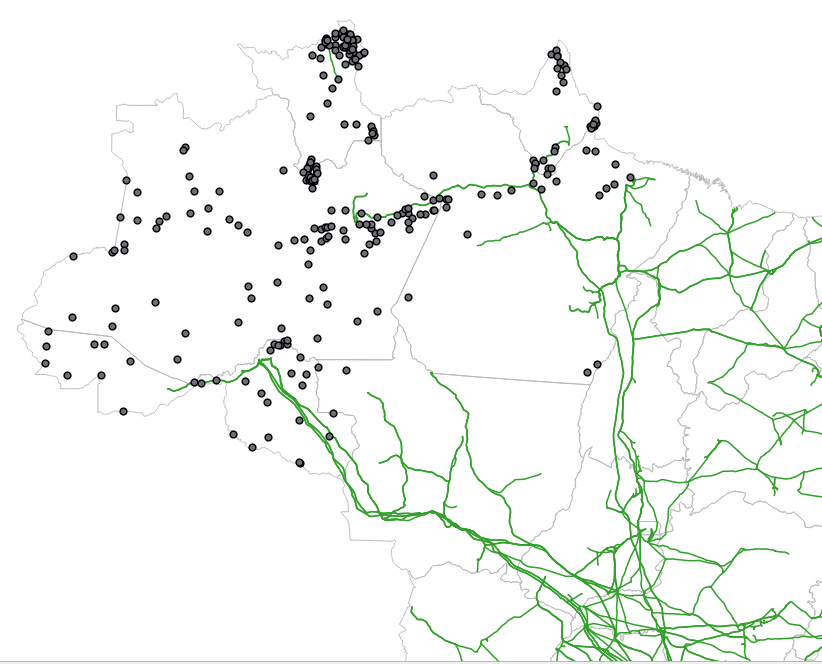 Divisão da região da Amazônia:
Áreas atendidas pelo Sistema Interligado Nacional

Áreas atendidas pelos Sistemas Isolados
Sistemas Isolados (EPE)
3. Abordagem metodológica
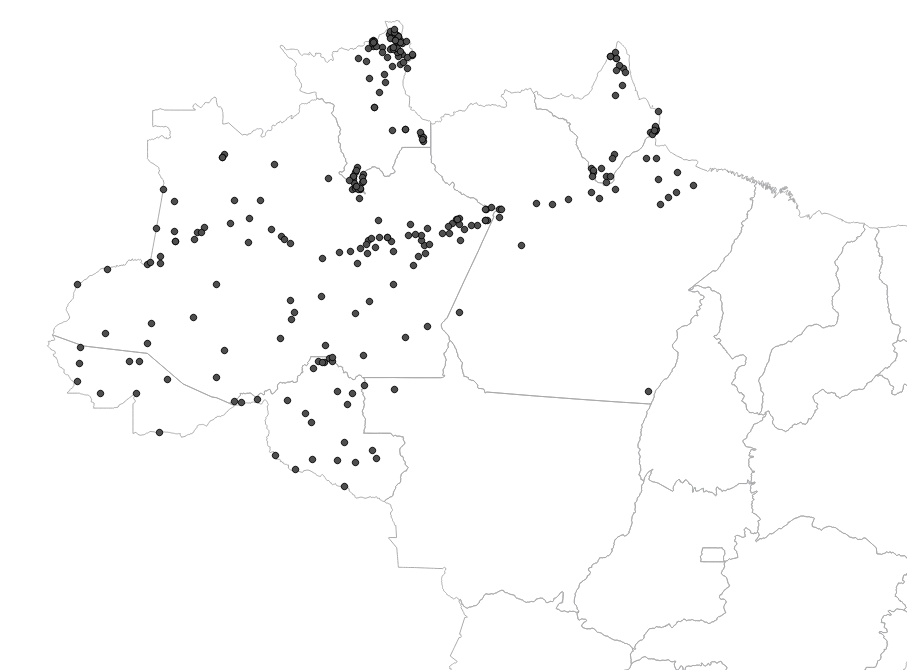 3.2 Distribuição espacial do atendimento no SISOL
Partiu-se de dados disponibilizados pela EPE sobre:
Localização dos Sistemas Isolados;
População atendida por cada um deles.


Informações coletadas pela EPE diretamente das distribuidoras ou através do ONS e consolidadas na publicação Planejamento do Atendimento aos Sistemas Isolados Horizonte 2023 – Ciclo 2018.
Sistemas Isolados (EPE)
3. Abordagem metodológica
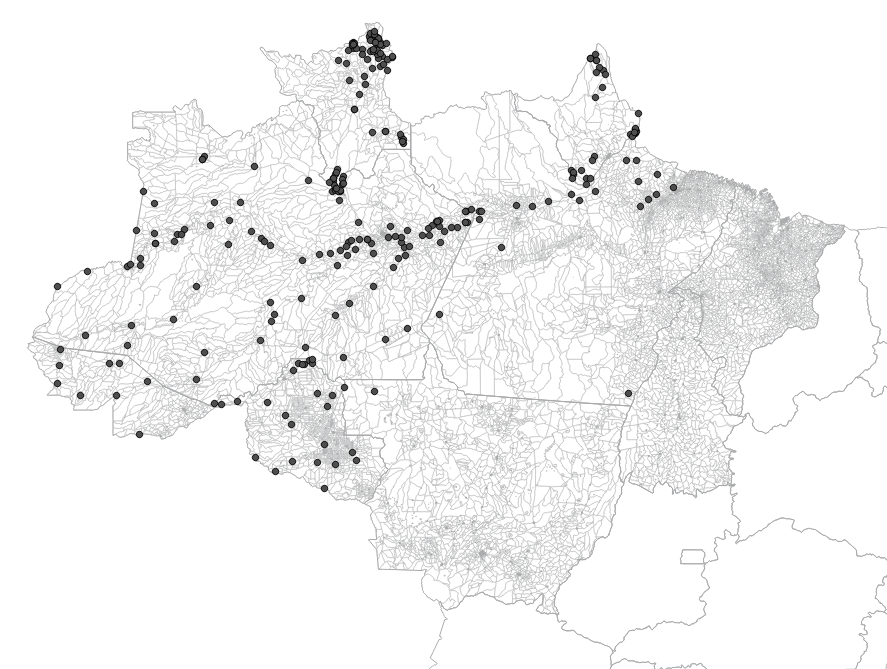 3.2 Distribuição espacial do atendimento no SISOL

Considerou-se que as áreas localizadas próximas a um SISOL teriam maior probabilidade de atendimento.
Sistemas Isolados (EPE)
3. Abordagem metodológica
3.2 Distribuição espacial do atendimento no SISOL
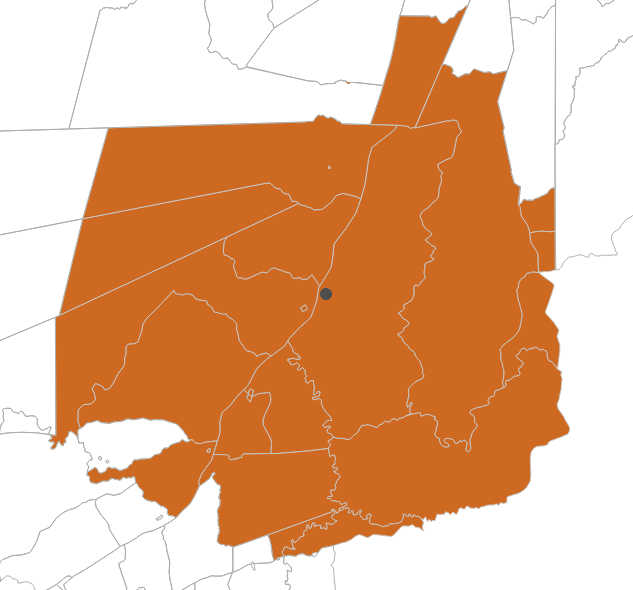 setores censitários mais 
próximos deste SISOL, 

até que

 Σ(população dos setores) = 
população atendida
15.947
Área atendida por cada SISOL
Sistemas Isolados (EPE)
Considerando os limites municipais
Área atendida pelo SISOL
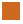 3. Abordagem metodológica
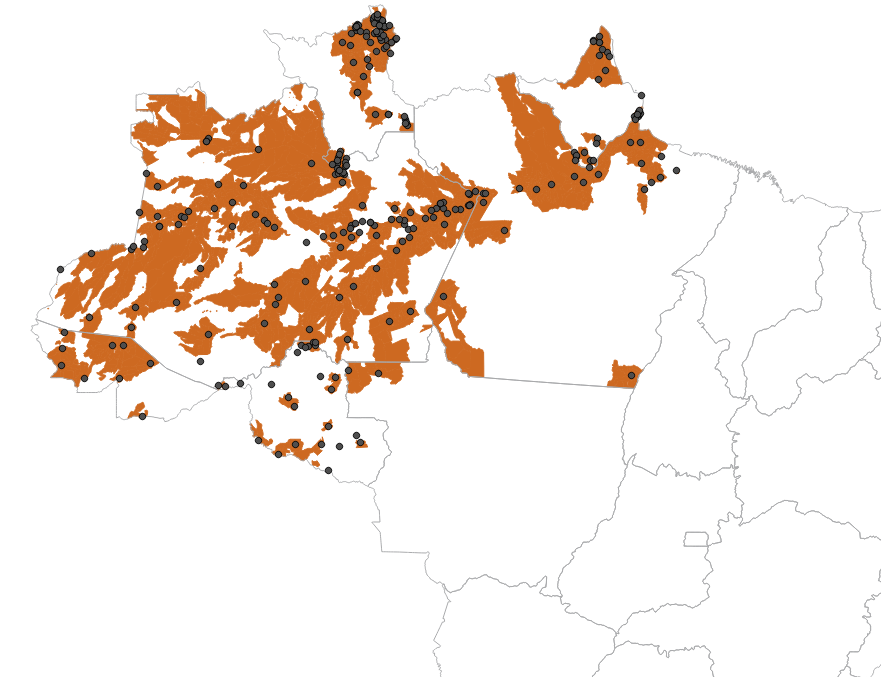 3.2 Distribuição espacial do atendimento no SISOL
Aplicando a metodologia a todos os Sistemas Isolados:


População atendida: 3.102.484 pessoas
Sistemas Isolados (EPE)
Área atendida pelo SISOL
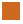 3. Abordagem metodológica
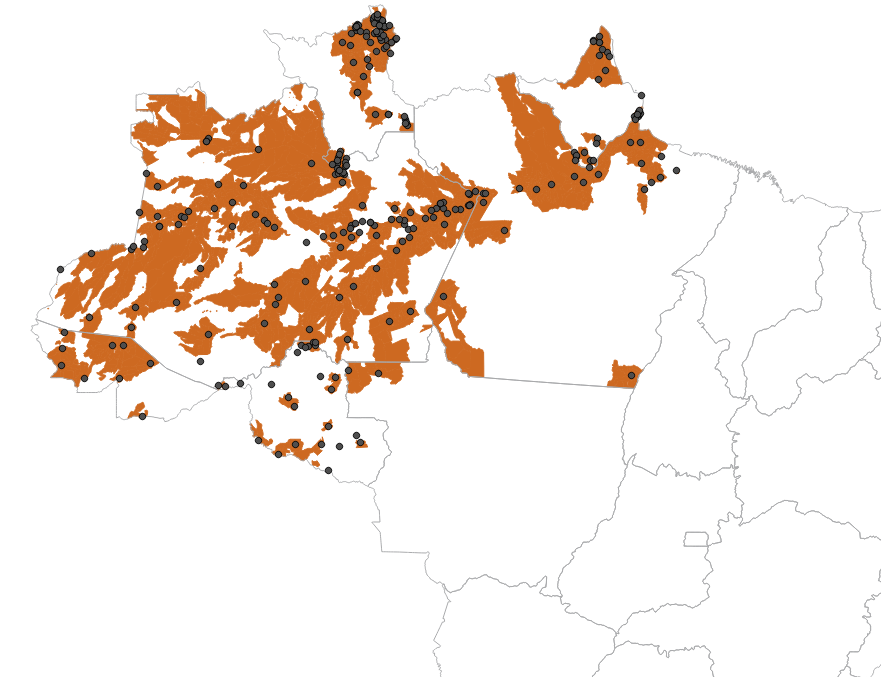 3.2 Distribuição espacial do atendimento no SISOL
Aplicando a metodologia a todos os Sistemas Isolados:


População atendida: 3.102.484 pessoas


Como estimar o atendimento em regiões onde não há SISOL?
Sistemas Isolados (EPE)
Área atendida pelo SISOL
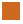 3. Abordagem metodológica
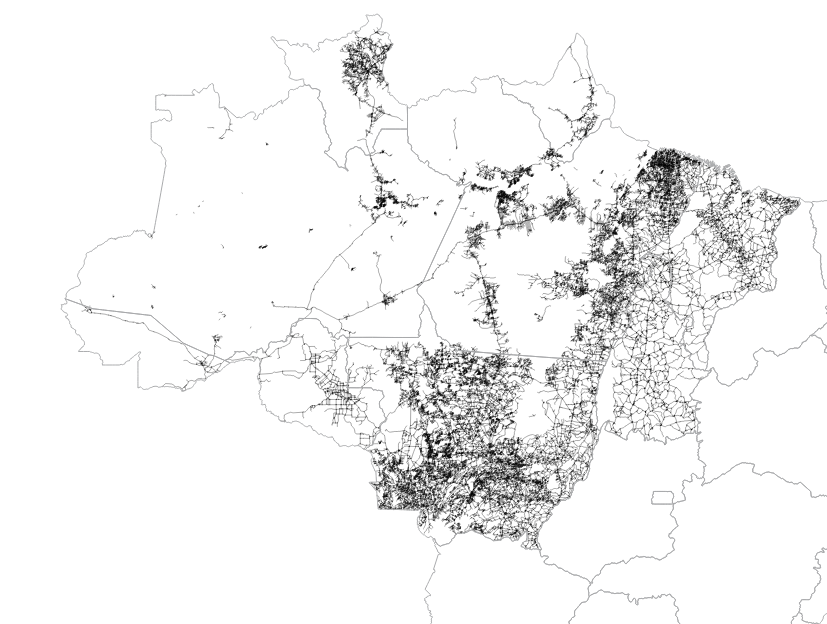 3.3 Definição de referência espacial para regiões onde não há SISOL

Hipótese inicial: as linhas de baixa tensão possuem traçado semelhante ao das estradas
Fácil acesso ao shapefile de estradas, disponibilizado pelo IBGE.
Rodovias estaduais (IBGE)
3. Abordagem metodológica
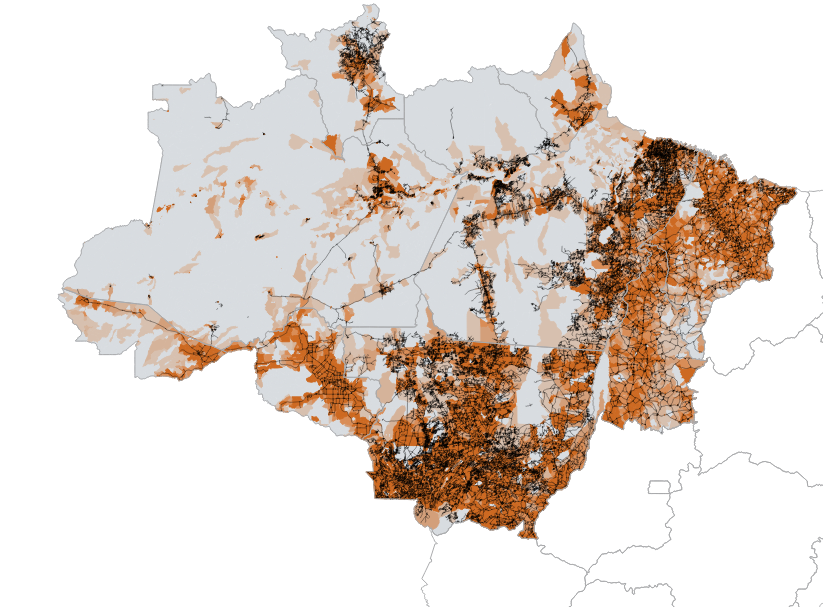 3.3 Definição de referência espacial para regiões onde não há SISOL

Hipótese inicial: as linhas de baixa tensão possuem traçado semelhante ao das estradas
Fácil acesso ao shapefile de estradas, disponibilizado pelo IBGE.

Dados do Censo 2010 reforçam essa hipótese
Observam-se regiões atendidas especialmente onde há grande densidade de trechos rodoviários.
% Domicílios com acesso 
pela distribuidora
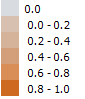 Rodovias estaduais (IBGE)
3. Abordagem metodológica
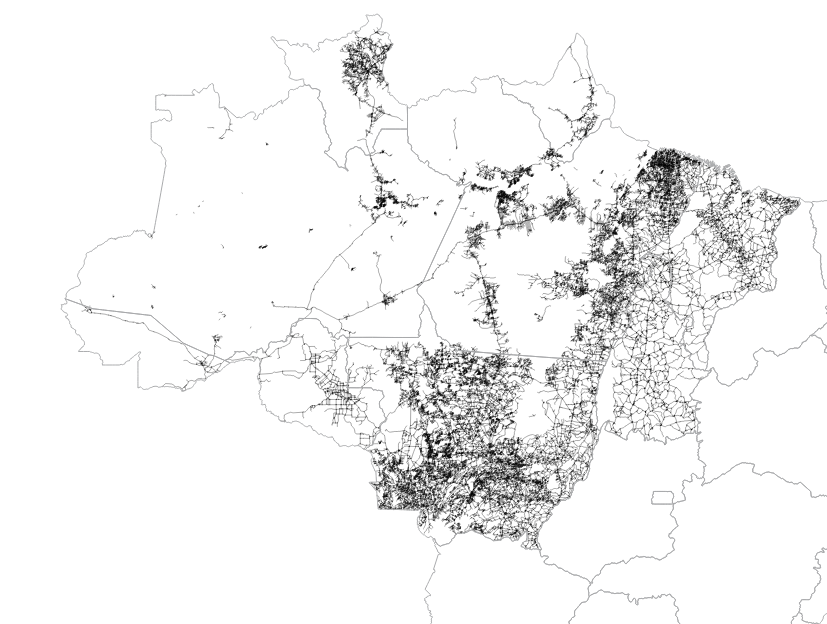 3.4 Definição de áreas atendidas a partir da referência
Rodovias estaduais (IBGE)
3. Abordagem metodológica
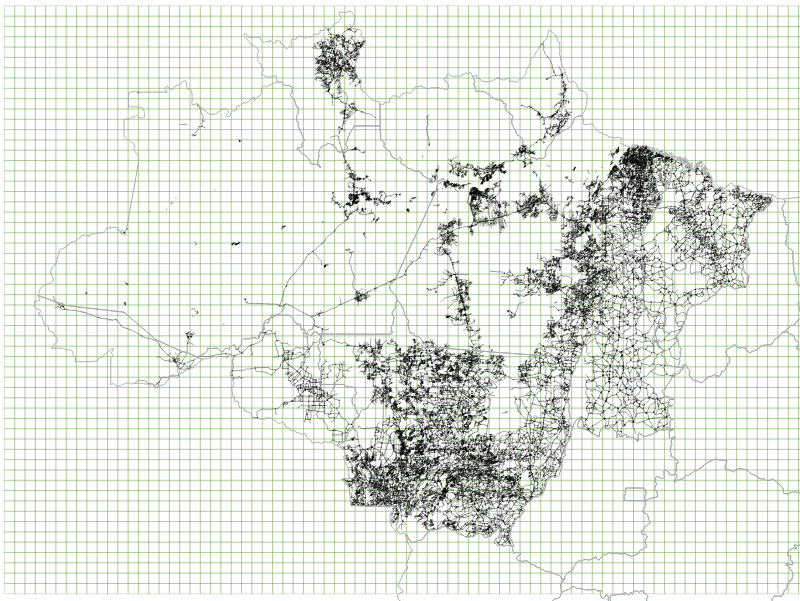 3.4 Definição de áreas atendidas a partir da referência

Divisão da área de interesse em uma malha, formada por elementos quadrados com 50 km de aresta;
Rodovias estaduais (DNIT)
3. Abordagem metodológica
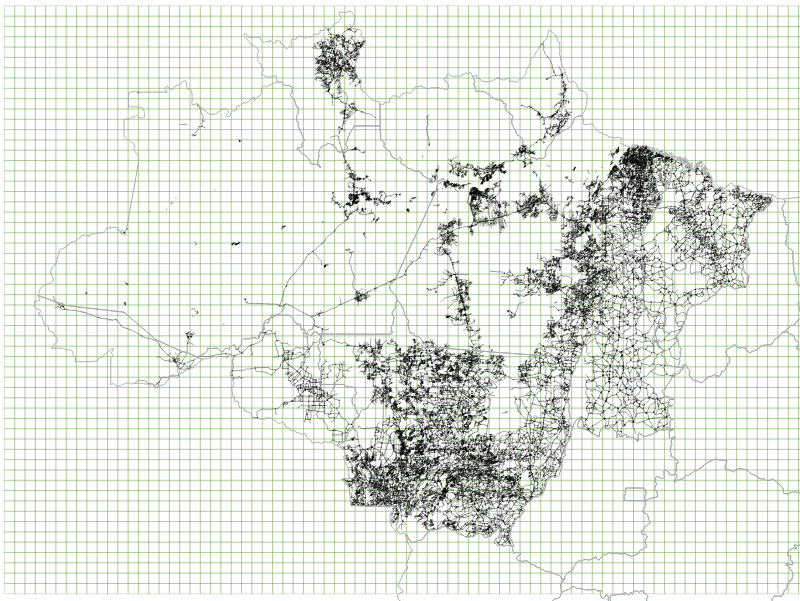 3.4 Definição de áreas atendidas a partir da referência

Divisão da área de interesse em uma malha, formada por elementos quadrados com 50 km de aresta;

Cálculo da extensão total de trechos rodoviários contida em cada elemento;
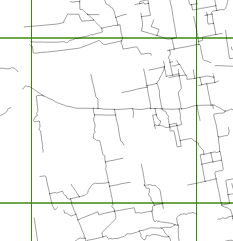 Rodovias estaduais (DNIT)
3. Abordagem metodológica
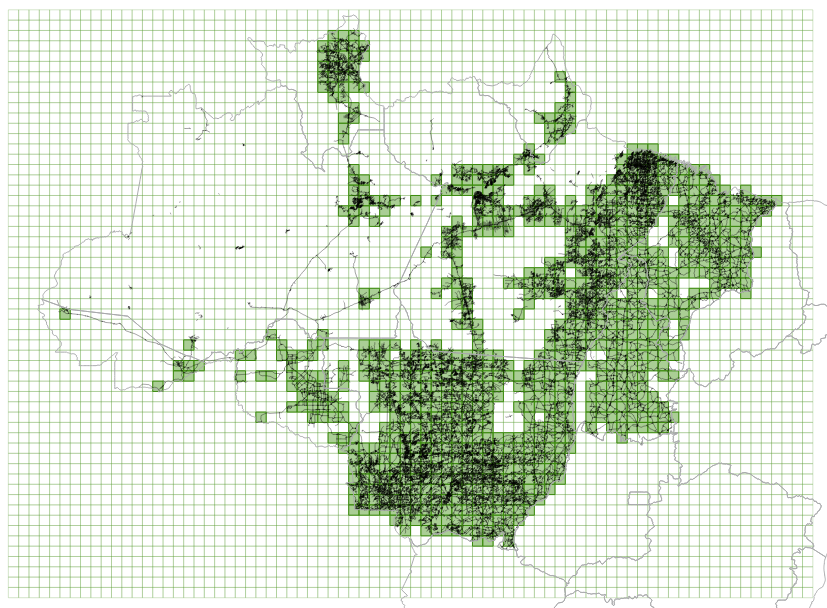 3.4 Definição de áreas atendidas a partir da referência

Divisão da área de interesse em uma malha, formada por elementos quadrados com 50 km de aresta;

Cálculo da extensão total de trechos rodoviários contida em cada elemento;

Seleção dos elementos da malha com maior densidade de trechos rodoviários.
70% elementos com maior densidade de trechos rodoviários
Rodovias estaduais (DNIT)
3. Abordagem metodológica
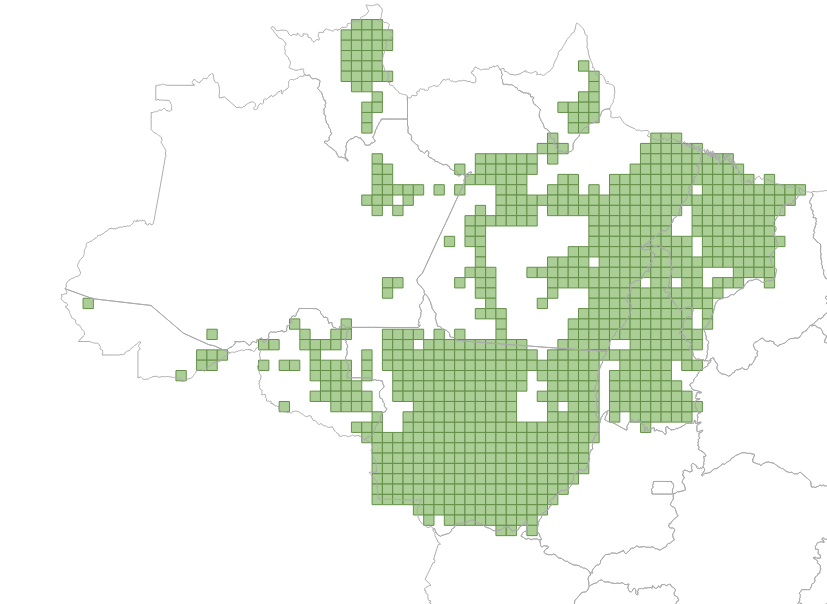 3.5 Cálculo da população nas áreas atendidas
70% elementos com maior densidade de trechos rodoviários
3. Abordagem metodológica
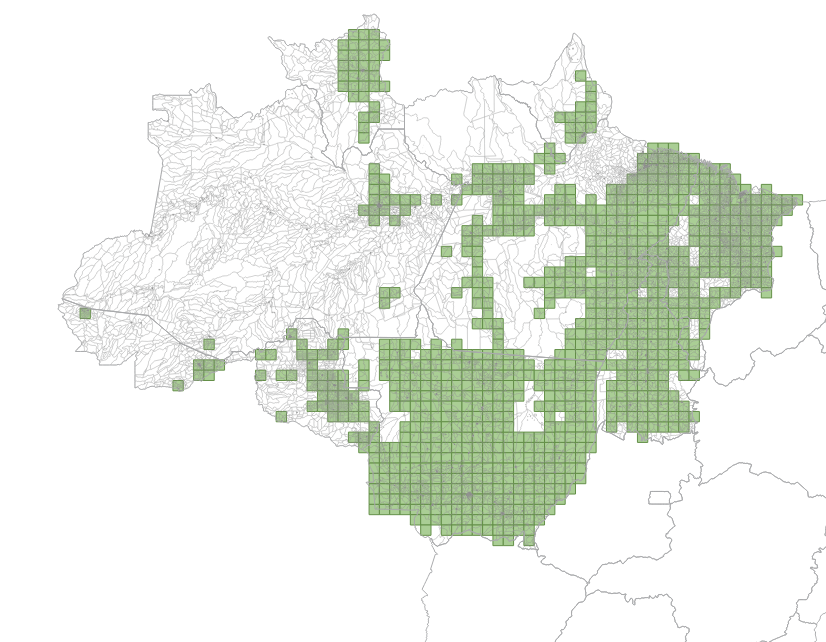 3.5 Cálculo da população nas áreas atendidas

Proporcional à área de intersecção entre os setores censitários e os elementos da malha.
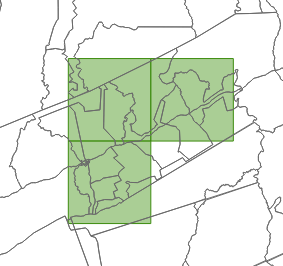 70% elementos com maior densidade de trechos rodoviários
Setores censitários
3. Abordagem metodológica
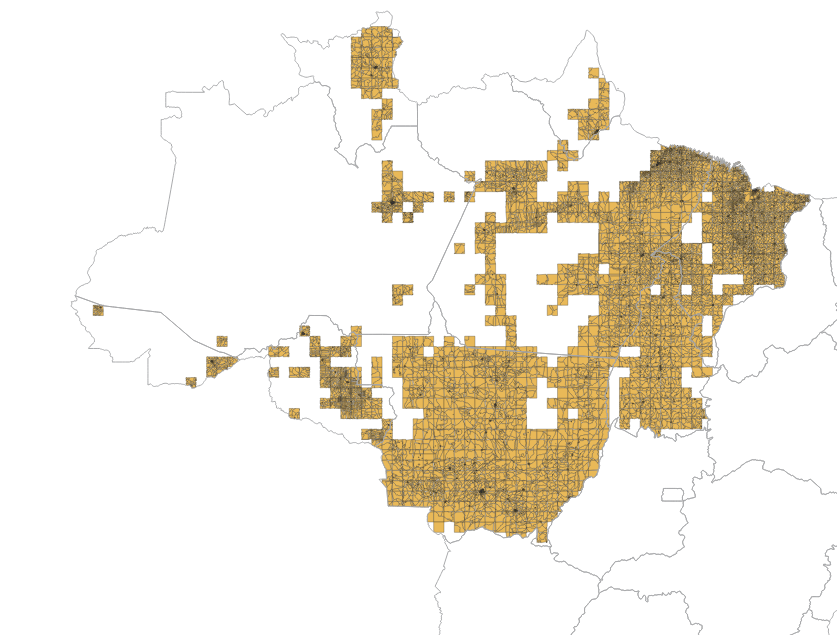 3.5 Cálculo da população nas áreas atendidas

População atendida: 25.552.193 pessoas
Regiões atendidas
3. Abordagem metodológica
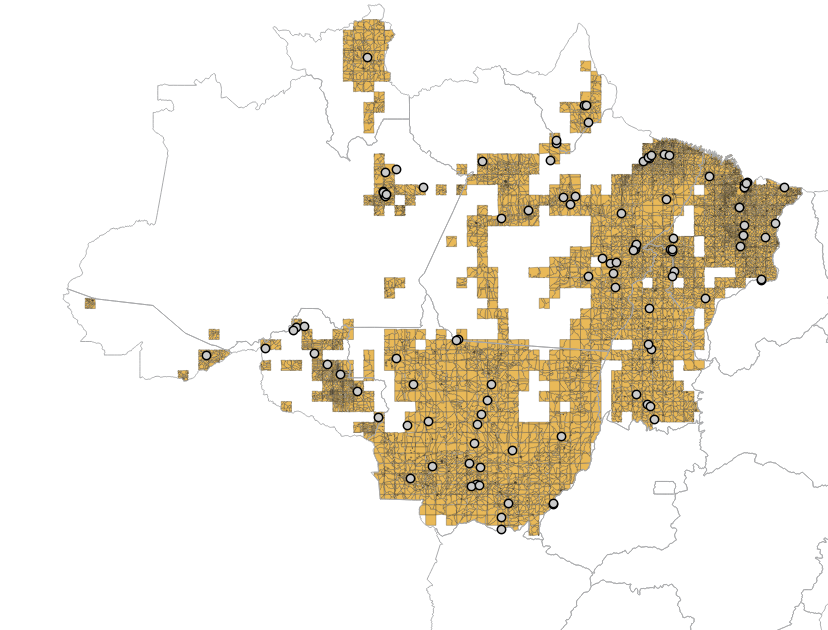 3.6 Validação com localização das subestações do SIN
Regiões atendidas
Subestações do SIN (EPE)
3. Abordagem metodológica
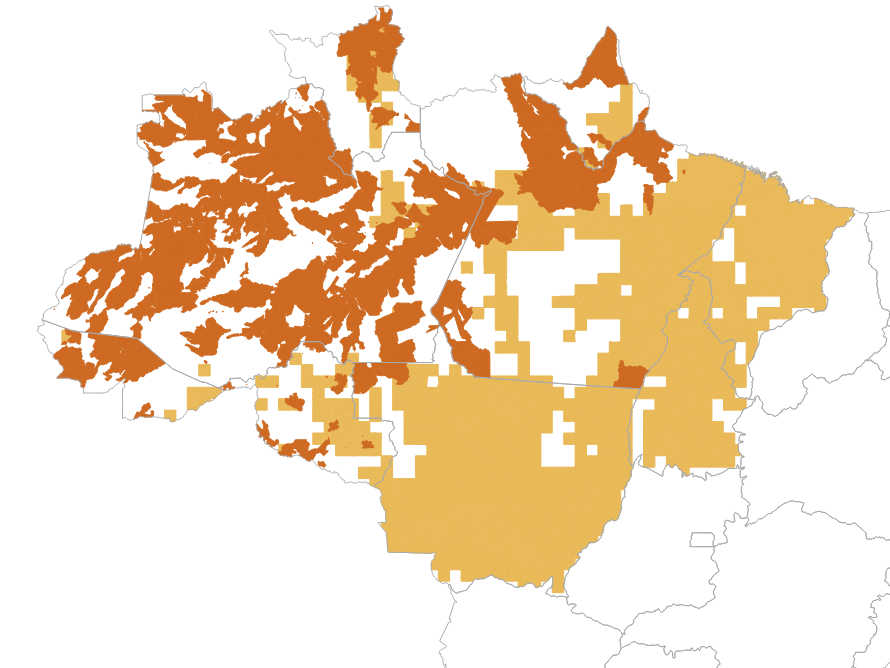 3.7 Composição das áreas atendidas
Regiões atendidas – densidade de trechos rodoviários
Regiões atendidas pelo SISOL
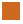 3. Abordagem metodológica
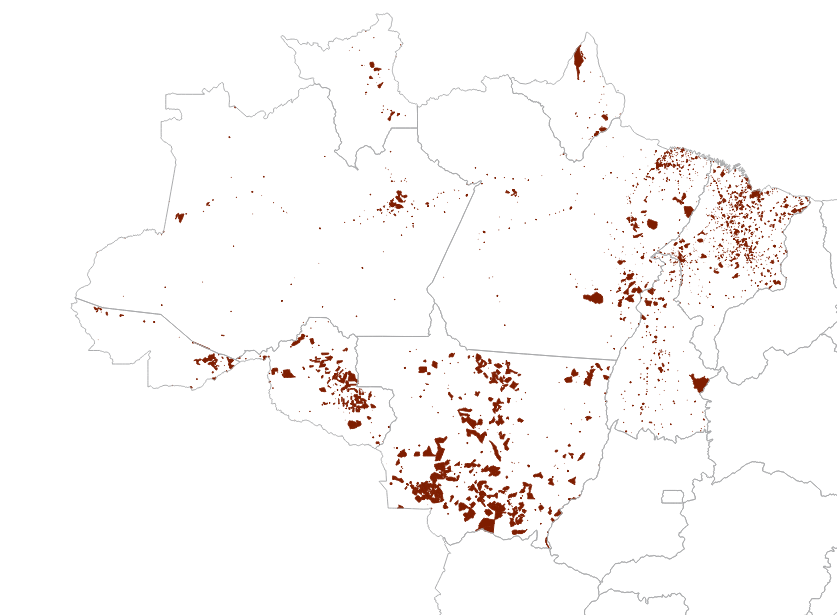 3.8 Consideração do Censo 2010

Foram considerados como completamente atendidos os setores censitários que, segundo o Censo 2010, apresentam pelo menos 99% de seus domicílios atendidos;
Dom. atendidos >= 99% (IBGE)
3. Abordagem metodológica
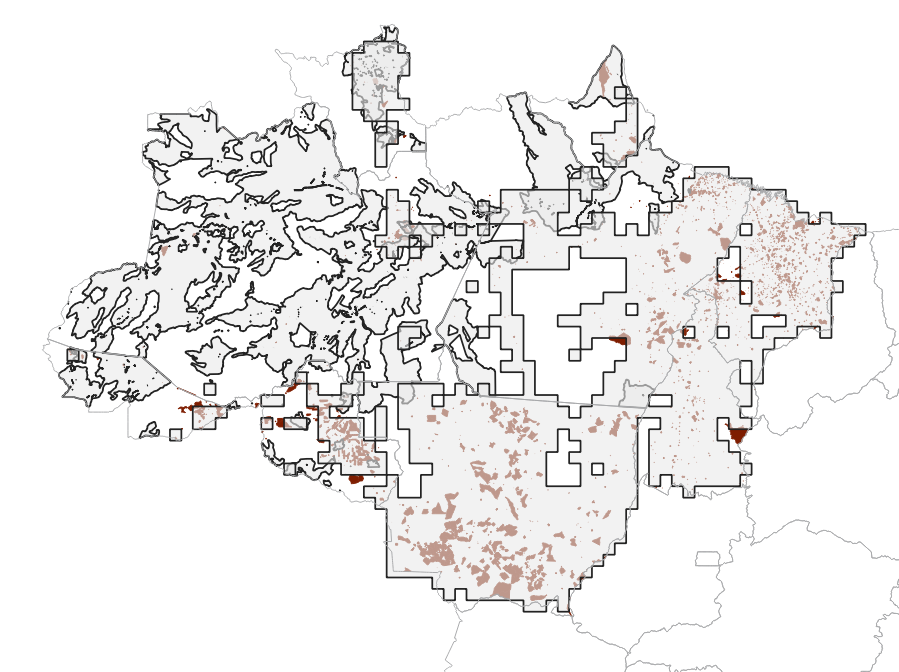 3.8 Consideração do Censo 2010

Verifica-se que 91% das áreas que seguem esse critério também foram considerados como atendidas pela metodologia do IEMA.
Dom. atendidos >= 99% (IBGE)
Regiões atendidas segundo a metodologia empregada
3. Abordagem metodológica
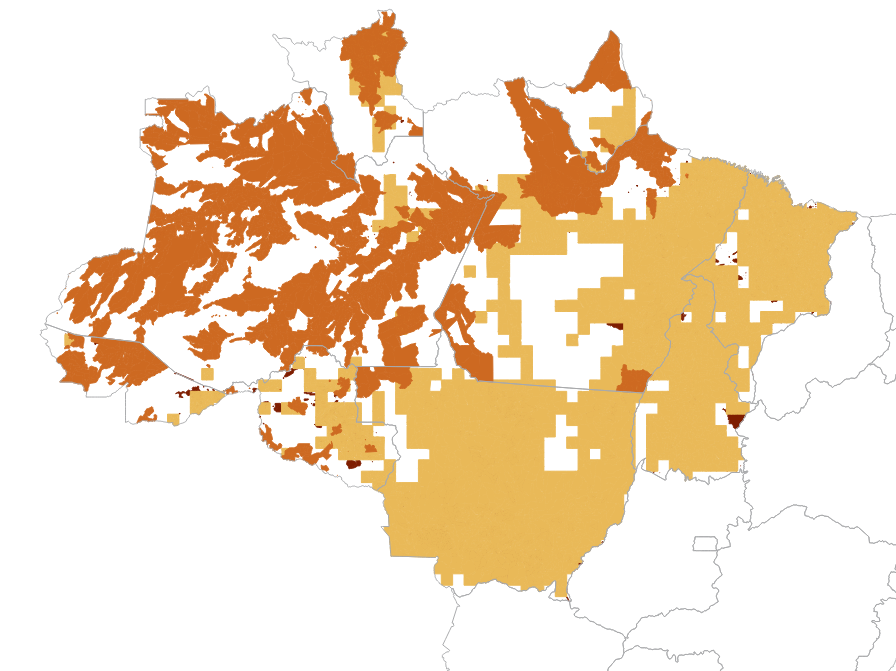 3.8 Consideração do Censo 2010

Verifica-se que 94% das áreas que seguem esse critério também foram considerados como atendidas pela metodologia do IEMA.


Os 6% restantes foram incluídos nos resultados, sendo considerados como regiões que permanecem atendidas.
Dom. atendidos >= 99% (IBGE)
Regiões atendidas – densidade de trechos rodoviários
Regiões atendidas pelo SISOL
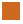 Roteiro
Motivação
1
Dados já disponíveis
2
Abordagem metodológica
3
Resultados
4
Considerações
5
4. Resultados
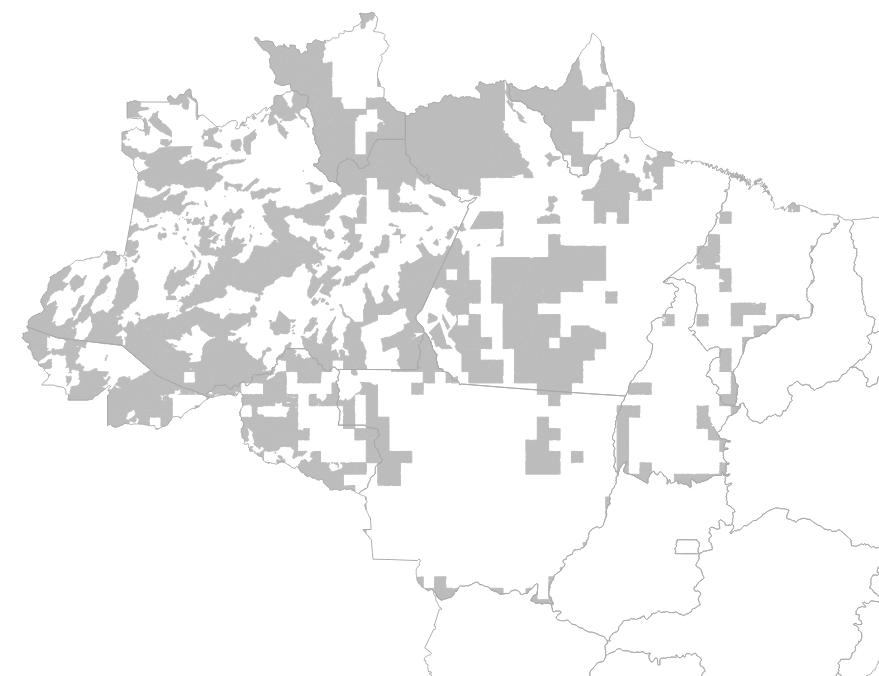 Regiões não atendidas
4. Resultados
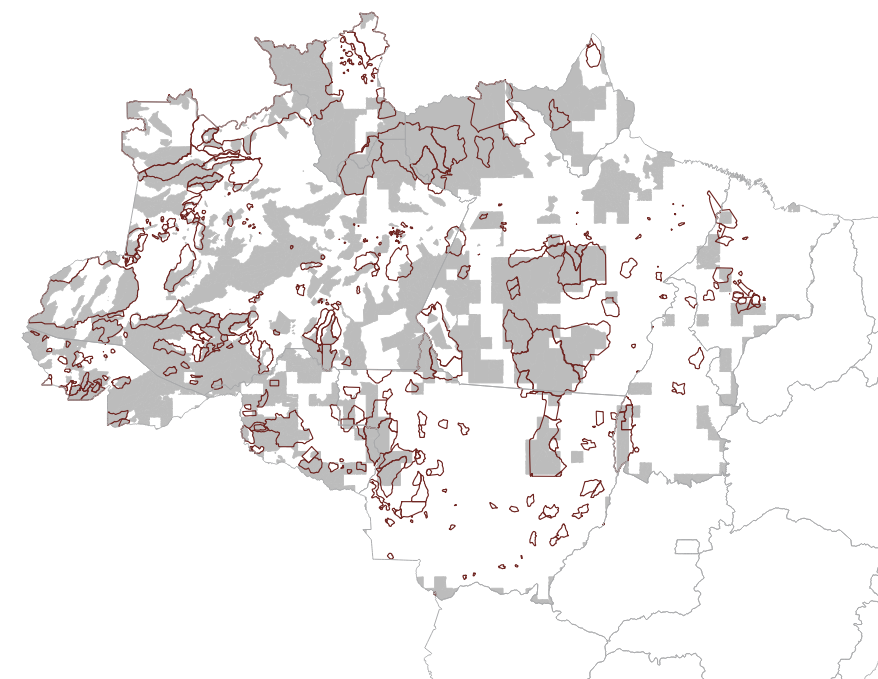 Regiões não atendidas
Terras indígenas (FUNAI)
4. Resultados
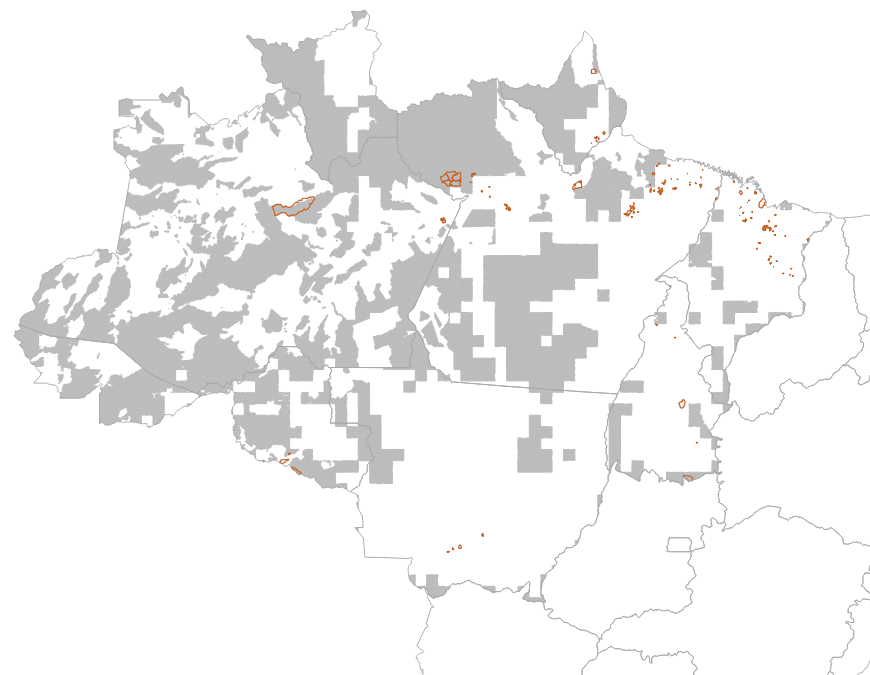 Regiões não atendidas
Terras Quilombolas (INCRA)
4. Resultados
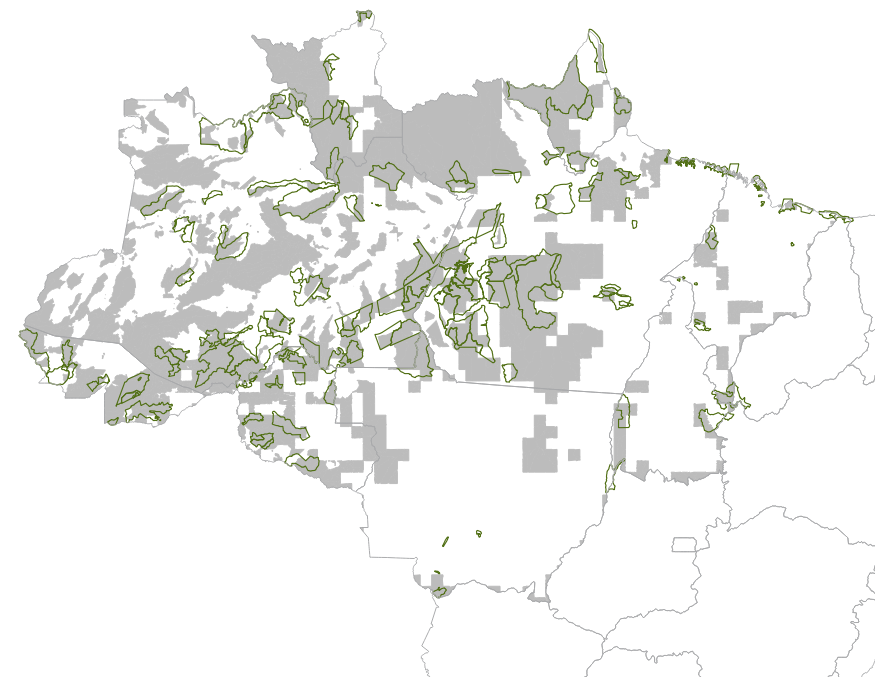 Regiões não atendidas
Unidades de Conservação (ICMBio)
4. Resultados
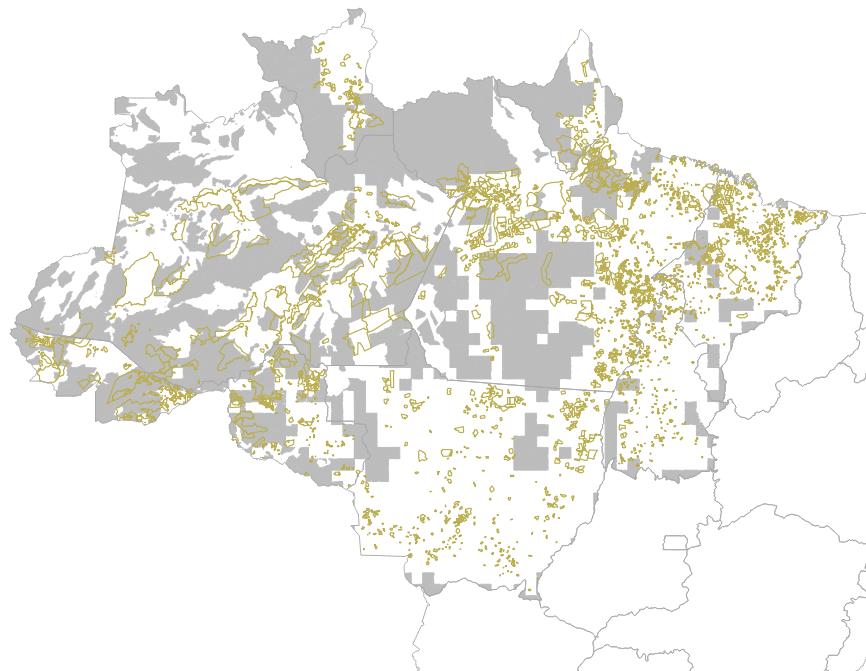 Regiões não atendidas
Assentamentos Rurais (INCRA)
4. Resultados
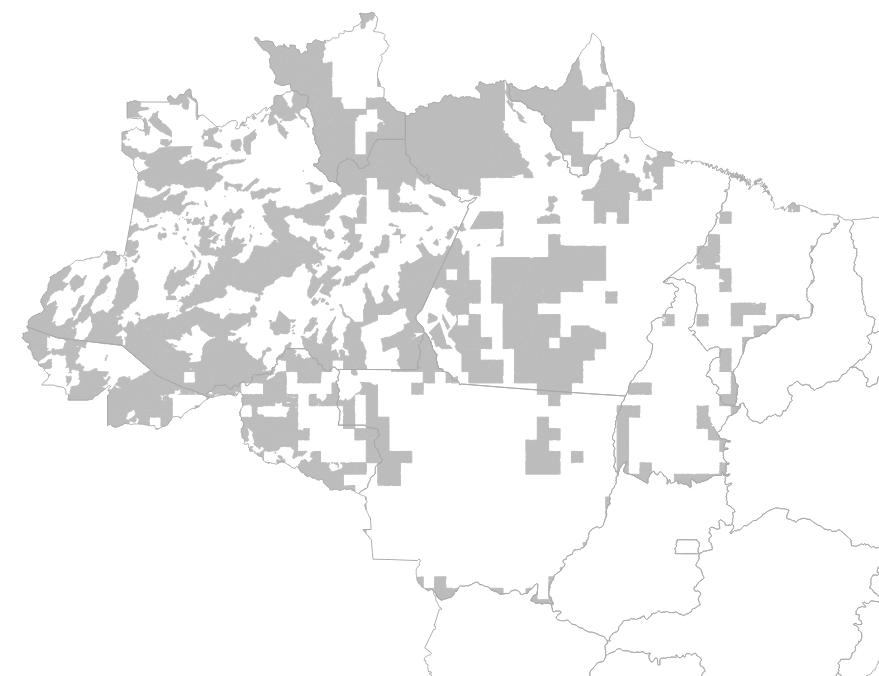 Regiões não atendidas
Assentamentos Rurais (INCRA)
4. Resultados
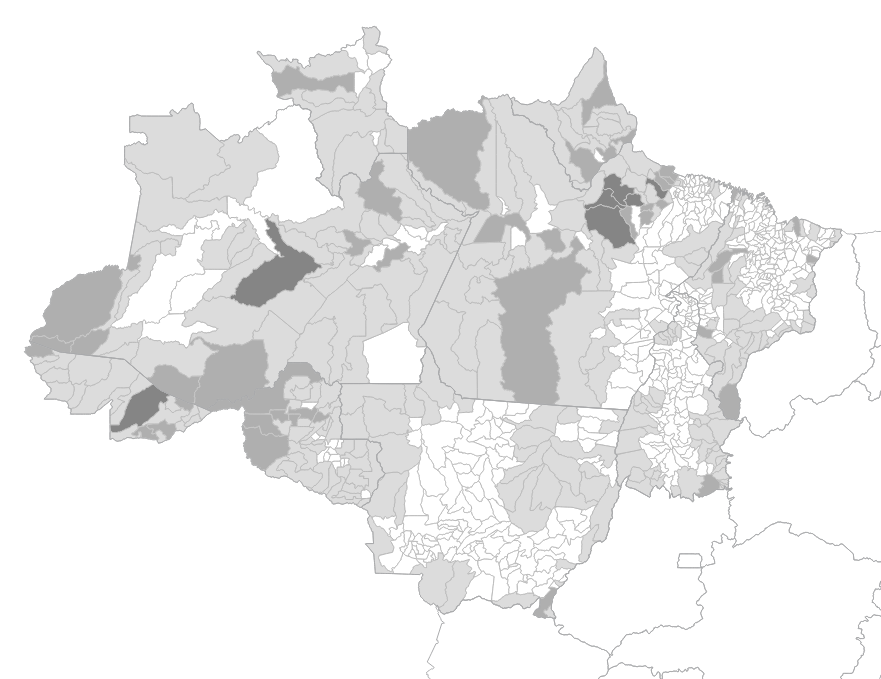 População não atendida por município
0
0 – 5.000
5.000 – 25.000
25.000 – 68.873
Roteiro
Motivação
1
Dados já disponíveis
2
Abordagem metodológica
3
Resultados
4
Considerações
5
5. Considerações
A existência de aspectos geográficos que dificultem a extensão da rede não foi considerada na metodologia, mas pode influenciar a distribuição espacial do atendimento. 


Os resultados apresentados podem ser utilizados como uma referência para comparação com os números indicados pelas distribuidoras. Além disso, permitem que sejam realizados diferentes recortes espaciais ou por grupos;


A metodologia pode ser usada como uma aproximação para realizar o acompanhamento da evolução do acesso. Para isso, será necessário:
Disponibilização atualizada dos shapefiles de Sistemas Isolados (EPE) e trechos rodoviários (IBGE);
Disponibilização de informações georreferenciadas sobre ligações realizadas pelo LpT em regiões remotas (desejável).